ПЛАТФОРМА ДЛЯ РАСПРЕДЕЛЕНИЯ ПРОДУКТОВ "FOODCHARITY"
Актуальность проекта
продовольственный избыток имеет серьезные негативные последствия    для экономики, окружающей среды и социальной справедливости;

борьба с продовольственным избытком способствует решению проблемы голода;

повышение эффективности использования сельско-хозяйственных ресурсов.
Проблема
Почему существующих вариантов решения не достаточно?
Проблема клиента, которую мы решаем:
сокращение пищевых отходов и борьба с продовольственным избытком;

борьба с бедностью и голодом;

сокращение расходов на производство и потребление пищи.
Отсутствие координации;
Ограниченный доступ к информации;
Транспортные проблемы;
Решение
Что мы предлагаем, уникальные преимущества и выгоды для клиента
Отлаживание рекламы и контактов со стейкхолдерами
Потребитель также вносит свою оплату
Частичная денежная компенсация для бизнеса
Не требует дополнительных посреднеческих инфраструктур
Рынок
Рынок, на котором мы собираемся работать, его объем, рост и уровень конкуренции
Сейчас в России нет онлайн-платформы, которая завоевала бы рынок, как это удалось некоторым иностранным компаниям. Поэтому его объем в России невысок, а значит есть возможность свободно войти на рынок
Бизнес-модель
Бизнес-модель – как мы планируем зарабатывать
Бесплатное приложение может приносить доход несколькими путями.

Комиссия с операций;
Реклама, спонсорство и нативная реклама;
Пожертвования и поддержка;
Pro обновление для премиум-функций;
Партнёрство с другими организациями
Текущие результаты
Текущие результаты: успешные кейсы, клиенты или предварительные договоренности, привлеченные инвестиции и др.
Проект "FoodCharity" находится на начальном этапе создания, но он имеет потенциал привлечь широкий спектр заинтересованных сторон. 

К клиентам можно отнести: 
детей, пожилых людей и бездомных;
компании (предприятия общественного питания, благотворительные организации)

Данный проект "FoodCharity" относится к сегменту B2B
Команда
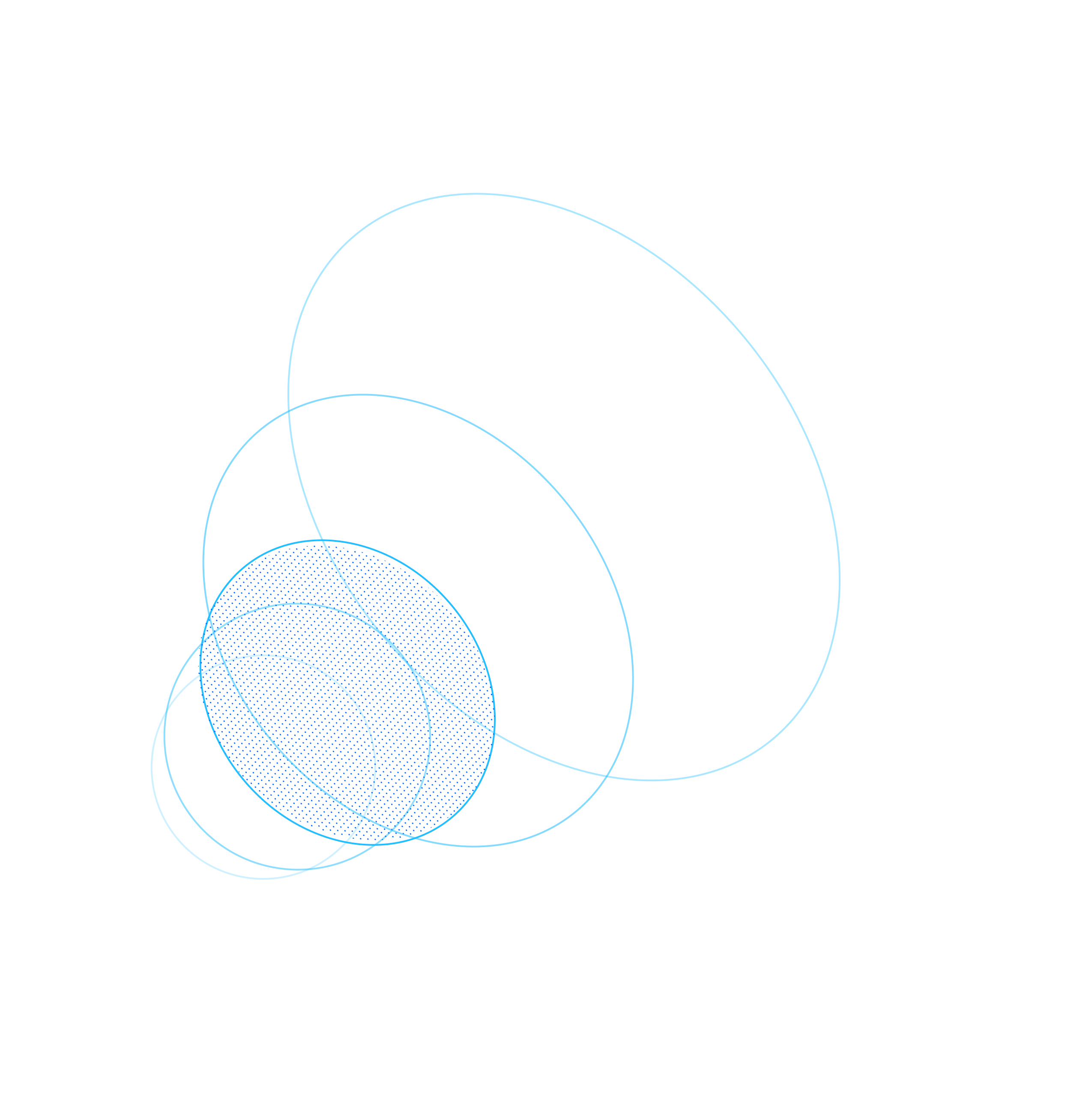 Ключевые члены нашей команды, опыт и компетенции;
Мирошниченко Алина
Зуева Софья
Миронов Герман
Озеренский Глеб
Лидер команды. 
Обладает навыками лидерства, коммуникации, а также умеет работать в команде и организовывать работу. Быстро находит конструктивные решения конфликтов и противоречий.
Администратор.
Имеет способность ориентировать на результат, а также обладает навыками помогать другим сотрудникам в профессиональном развитии.
Администратор. 
Обладает знаниями ведения бизнеса. Имеет способность быстро анализировать полученную информацию и выстраивать причинно-следственную связь.
Администратор.
Открыт к восприятию нового. В командном взаимодействии нацелен на решение задач, приоритетных для компании.
Планы развития
Планы развития, потребности и предложение
Потребности:
1. Необходимость более эффективной системы перераспределения продовольственных товаров
2. Потребность в надежной и удобной платформе
3. Возможность отслеживания сроков годности и качества продуктов
4. Необходимость в обеспечении информационной прозрачности
Планы развития: 
1. Расширение географического охвата
2. Улучшение технологической инфраструктуры
3. Расширение функциональности
4. Установление партнерских отношений
5. Развитие сообщества
Предложение:
Создать инновационную платформу, которая объединит производителей, супермаркеты, рестораны и организации, желающие бороться с продовольственным избытком.
Контакты
Сайт 
Телефон
email
HTTPS://PT.2035.UNIVERSITY/PROJECT/REYOUFOOD; +7 (920) 770-50-56
miroschni4enkoalina@yandex.ru